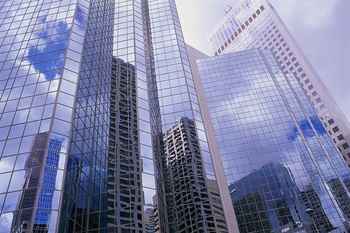 Women CA’s Practice “Management Skills and Benefits”



WMEC of the ICAI 
Virtual CPE Meeting



CA. Petchi Kannan
Chennai
Present Position
Gender Equality 

Women in Arm Forces

Women CAs in the year 2000 (8%), 2012 (20%) and in 2020 (25%) 

ICAI is having more commitment to develop Women CAs empowerment
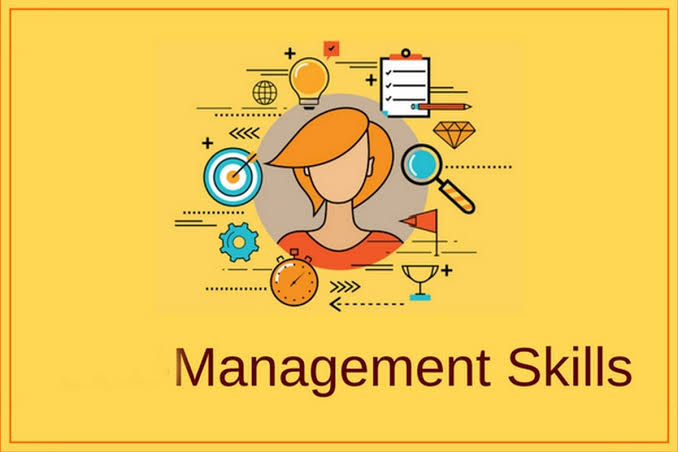 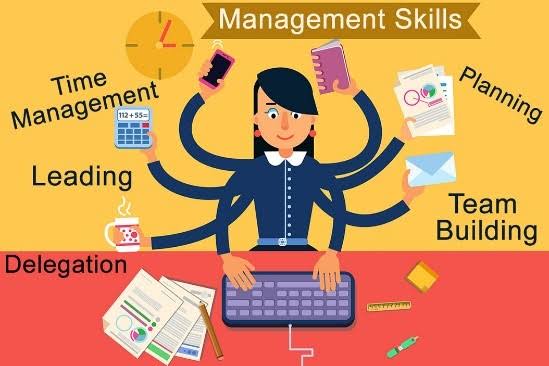 Don’t wait for extra-ordinary opportunities seize common occasions and make them great.
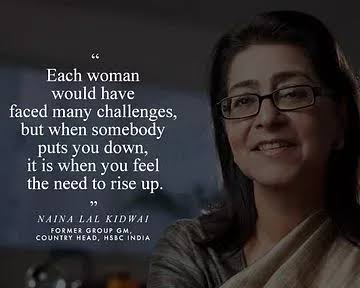 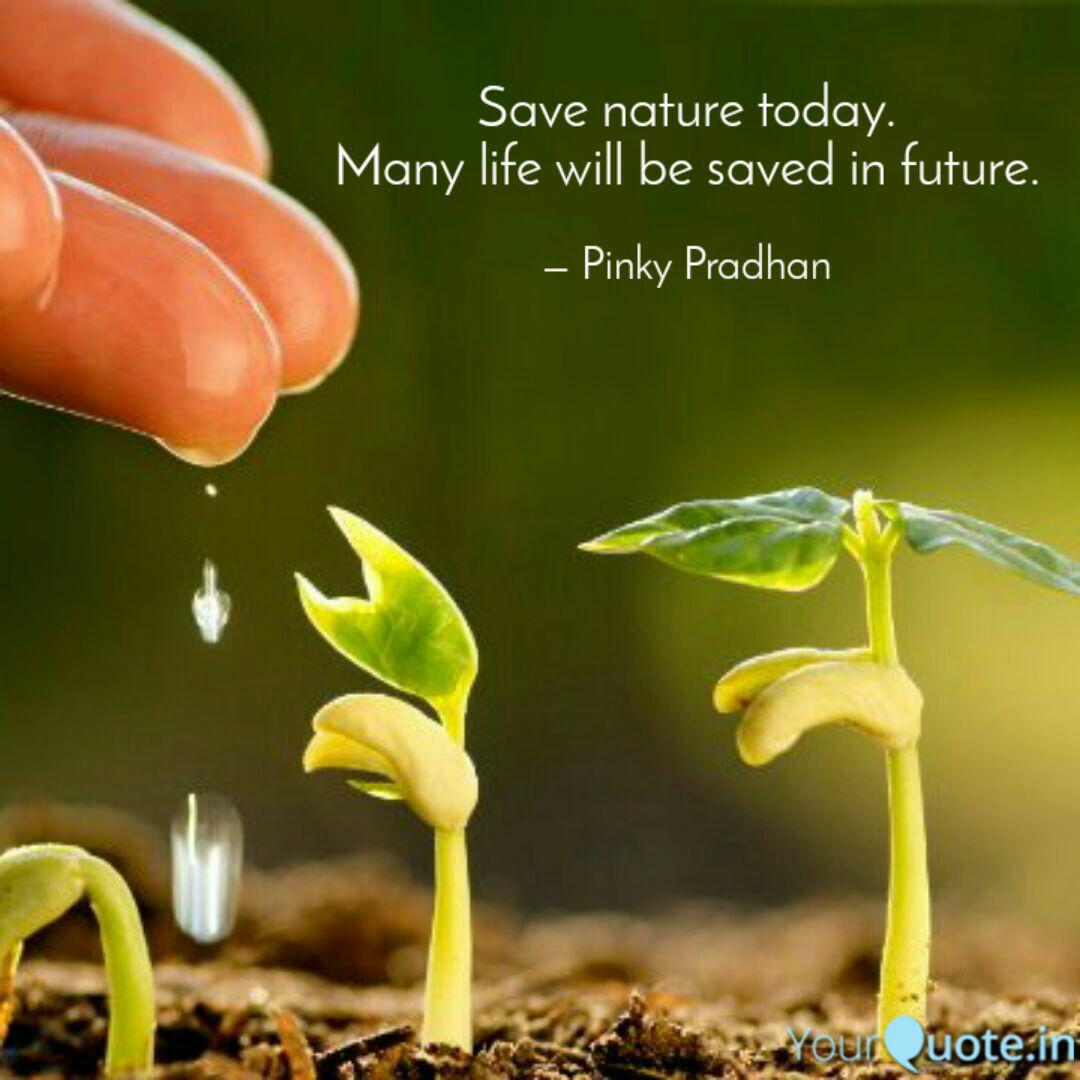 Awake.. Awake... To Save World
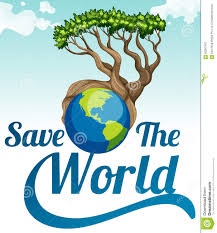 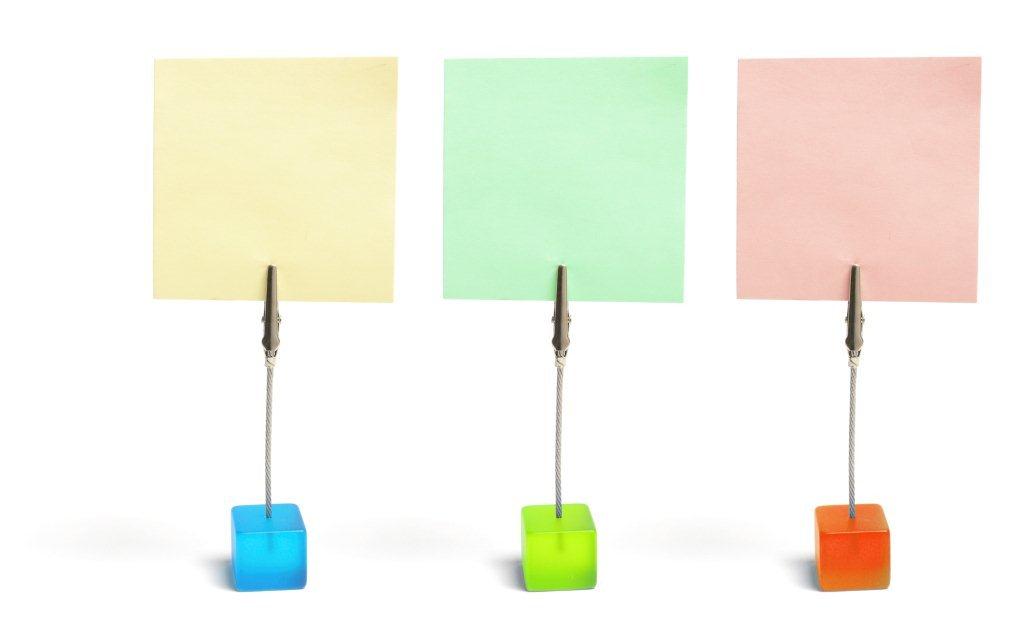 Create Awareness
Plant trees
Save Nature
Banayan Tree               Bamboo Tree
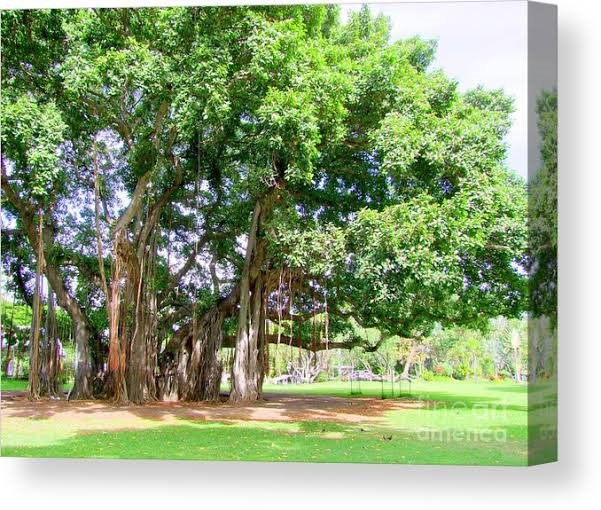 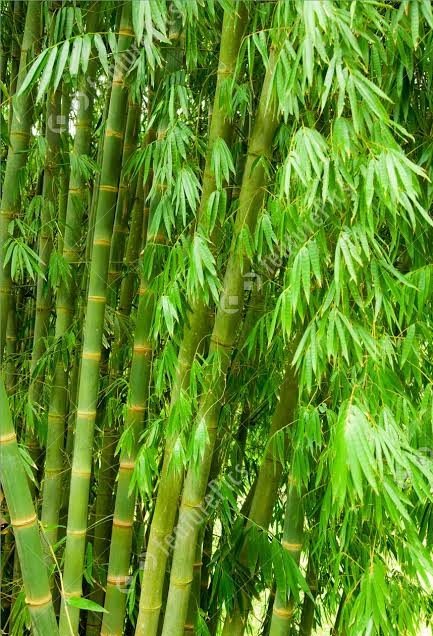 TULSI PLANT
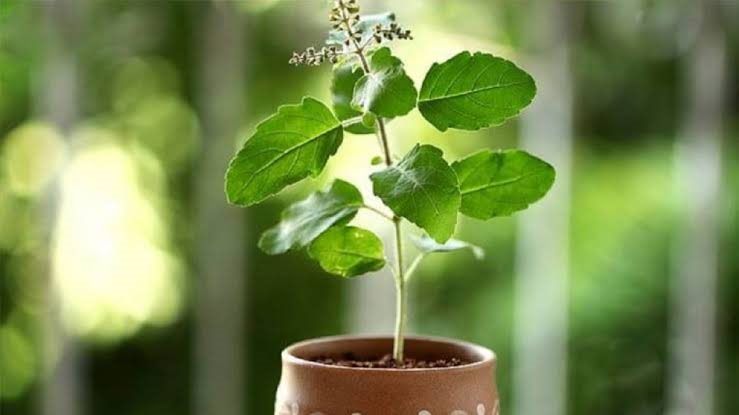 Natures Free Gift
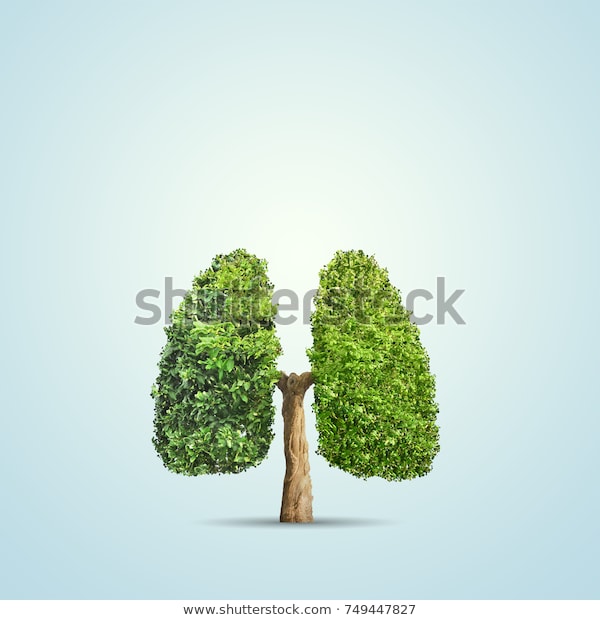 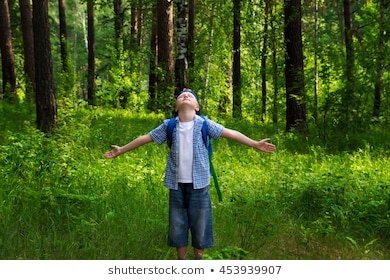 O2 Factory for the Generation Next !!
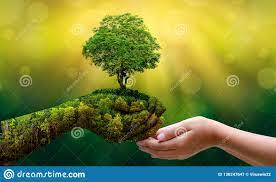